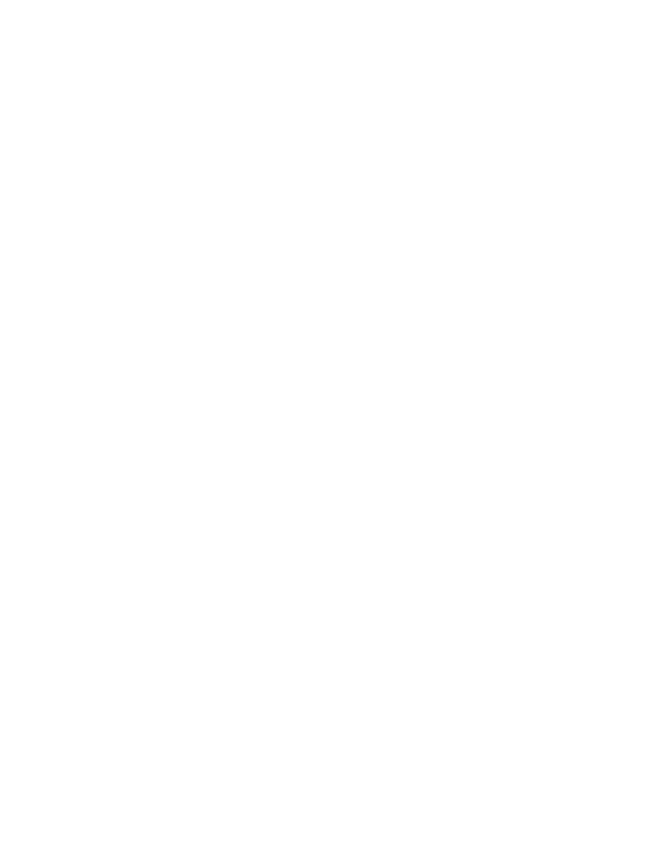 Monitoring
DC consultations
July 22-24, 2020
Alexis Carr, Commonwealth of Learning
Early stages
Discussions focused on drilling down on priority actions; reviewing examples of existing work; and identifying mechanisms for communication and collaboration

No direct discussion of monitoring, but the relevance to monitoring emerged
2
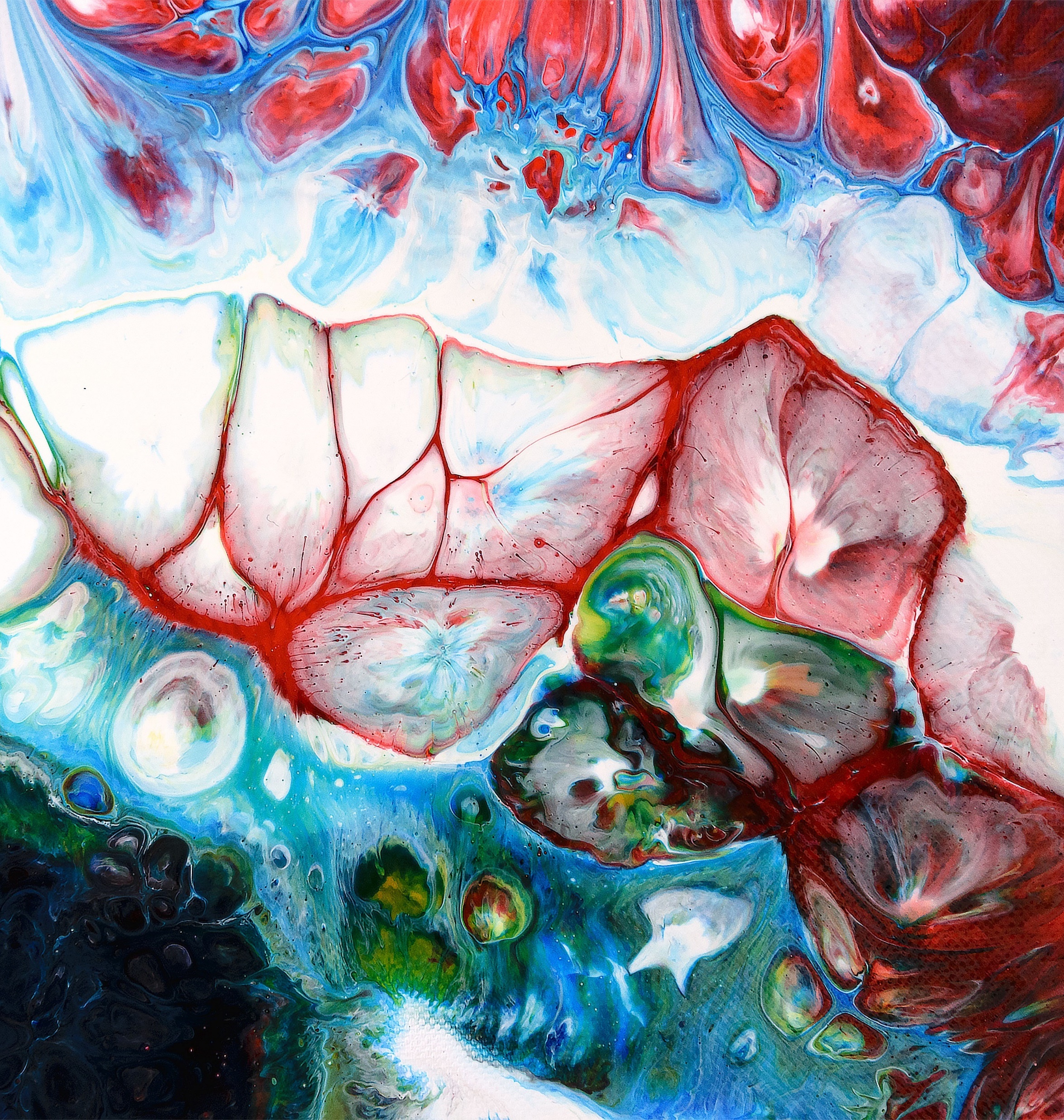 Three Areas
3
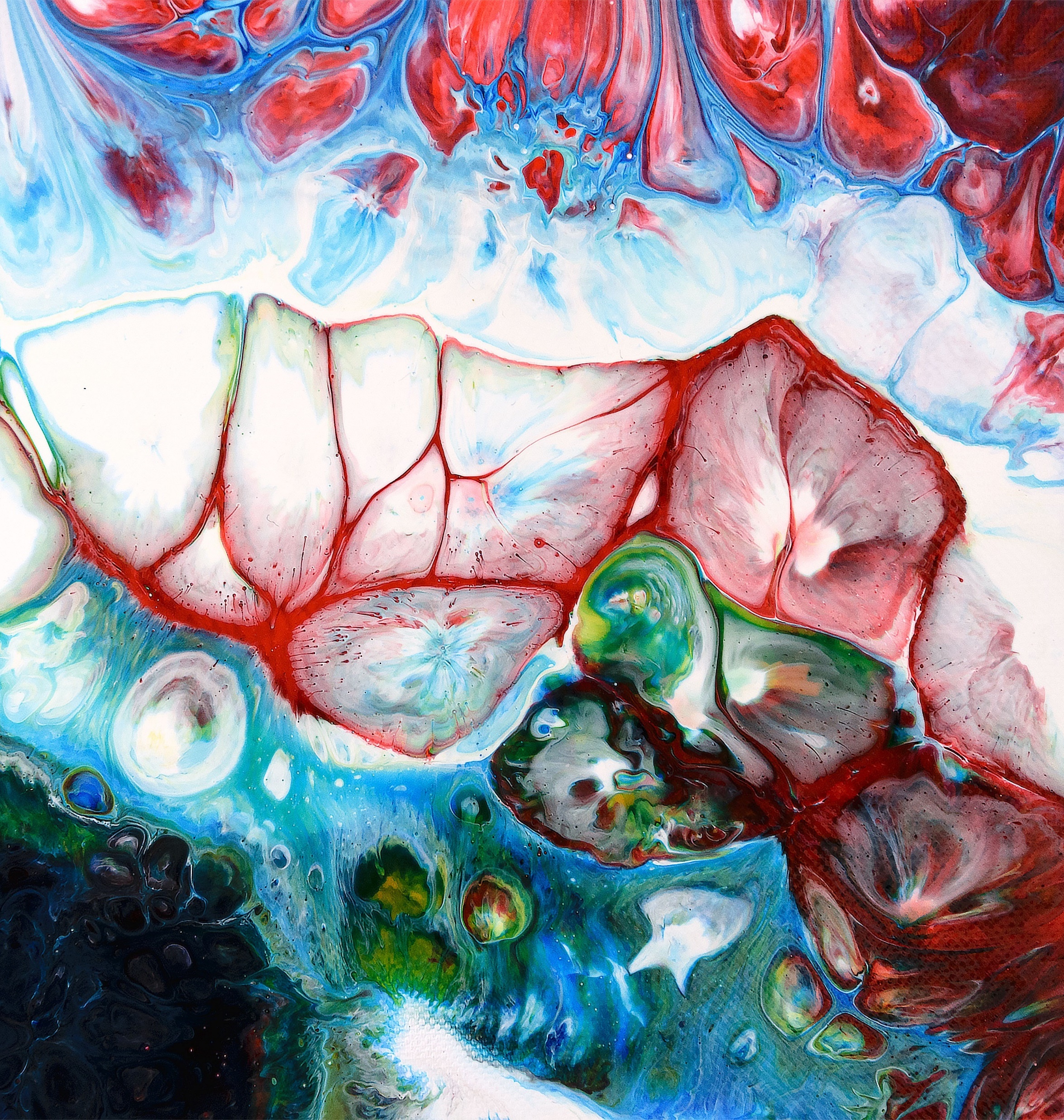 Thank you!
4